UBND QUẬN LONG BIÊN
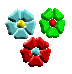 TRƯỜNG MẦM NON GIA QUẤT
BÀI GIẢNG ĐIỆN TỬ
ĐỀ TÀI: DẠY TRẺ XEM ĐỒNG HỒ

Lứa tuổi: Mẫu giáo lớn (5-6 tuổi)
Thời gian: 25-30 phút
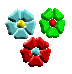 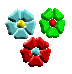 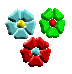 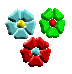 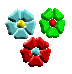 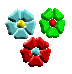 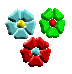 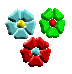 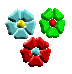 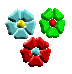 12
11
1
10
2
9
3
8
4
7
5
6
12
11
1
10
2
9
3
12
11
1
8
4
10
2
7
5
6
9
3
12
11
1
4
8
2
7
5
10
6
3
9
4
8
5
7
12
6
11
1
10
2
9
3
4
8
7
5
6
11 GIỜ
9 GIỜ
7 GIỜ
10 GIỜ
20 GIỜ
1
17 GIỜ
2
5
6 GIỜ
3
14 GIỜ
4
12
11
1
10
2
9
3
8
4
5
7
6
9 giờ
Đồng hồ chỉ mấy giờ?
24
23
13
12
22
11
14
1
9
2
10
21
15
3
16
20
4
8
5
7
17
19
6
18
?
mấygiờ
1 giờ chiều
còn gọi là
1
13 giờ.
1 giờ chiều còn gọi là
24
23
13
12
22
11
14
1
9
2
10
21
15
3
16
20
4
8
5
7
17
19
6
18
mấygiờ
7 giờ tối
còn gọi là
?
7
19 giờ.
7 giờ tối còn gọi là
12
11
1
10
2
9
3
8
4
7
5
6
12
11
1
10
2
9
3
12
11
1
8
4
10
2
7
5
6
9
3
4
8
7
5
6
12
11
1
10
2
9
3
4
8
7
5
6
Bài 1: Đồng hồ nào chỉ thời gian thích hợp với giờ ghi trong tranh ?
A
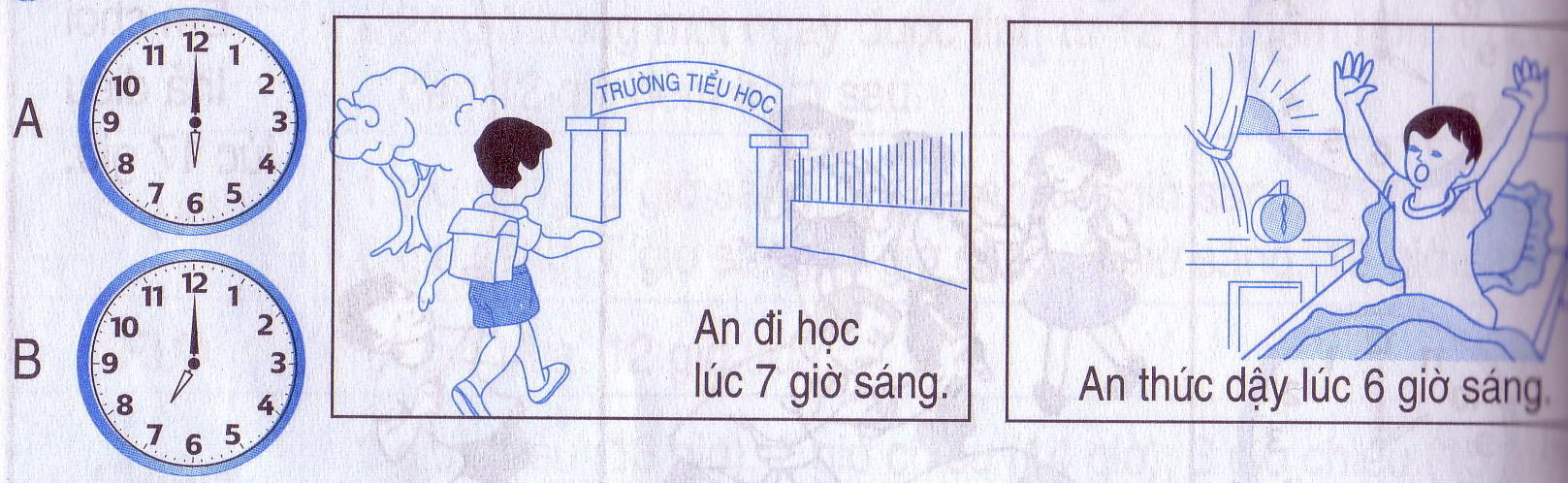 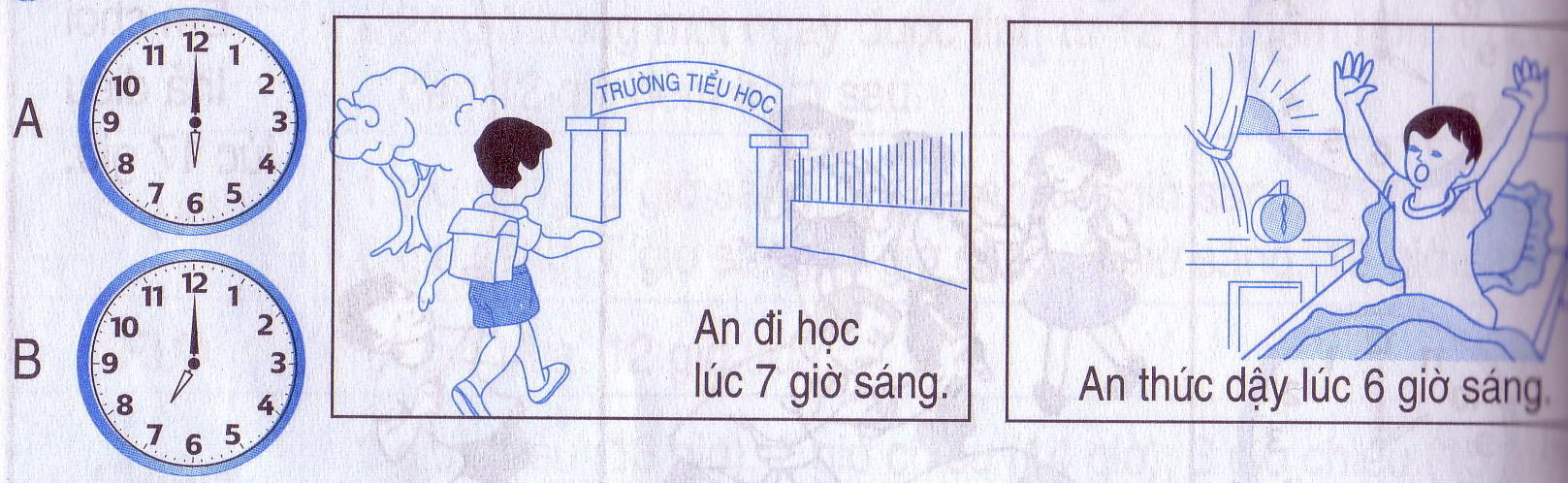 B
C
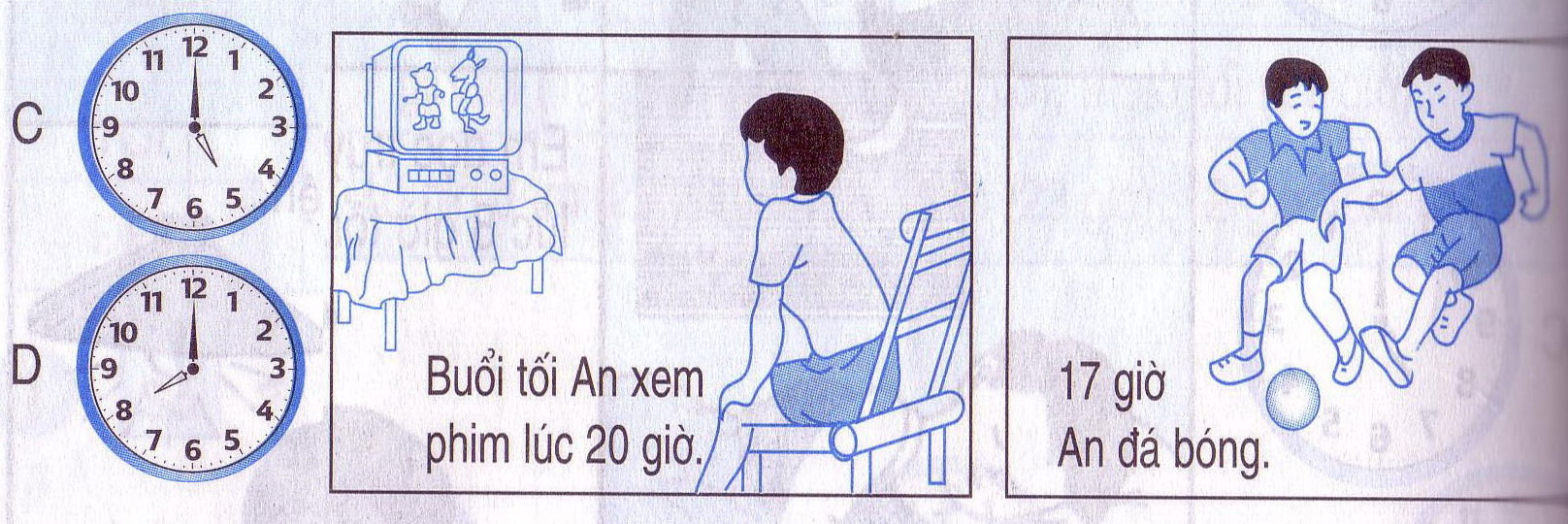 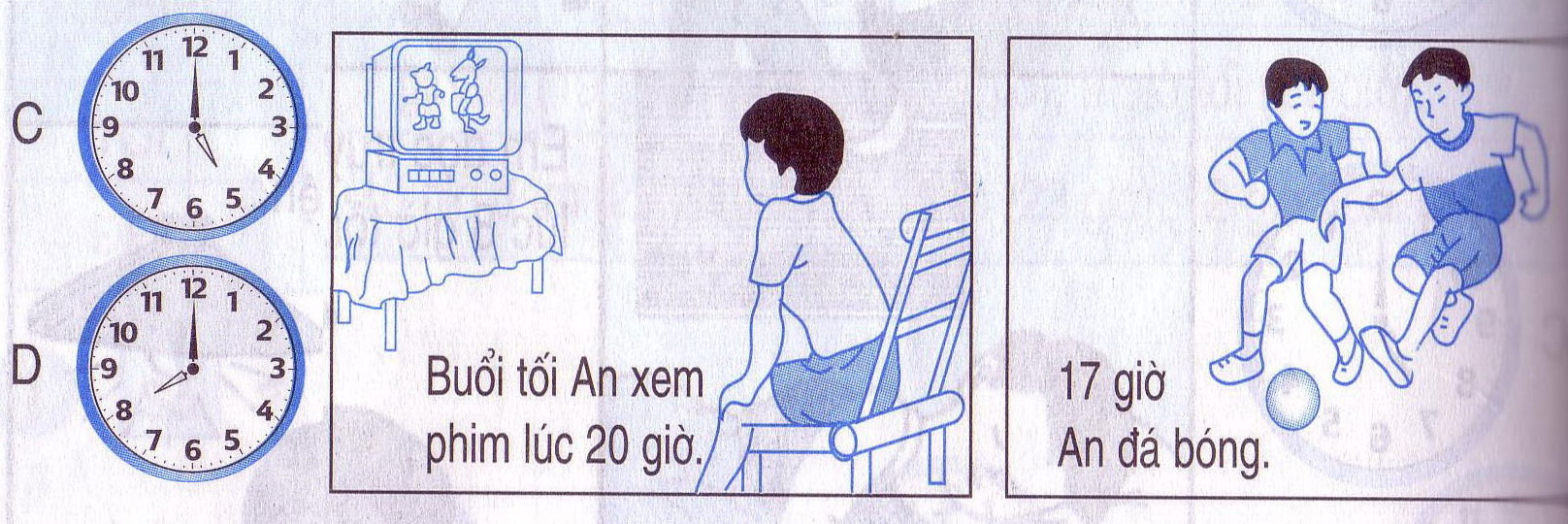 D
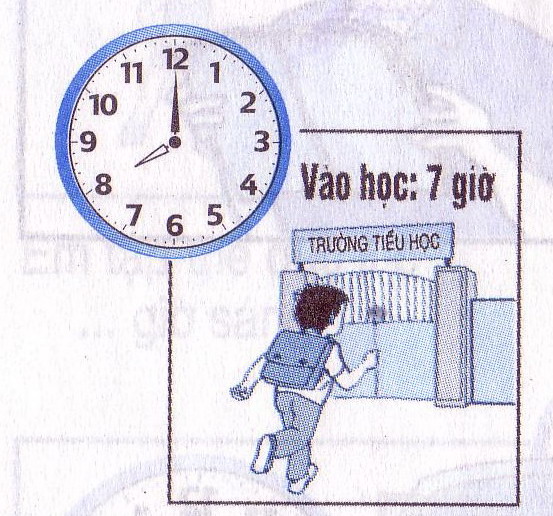 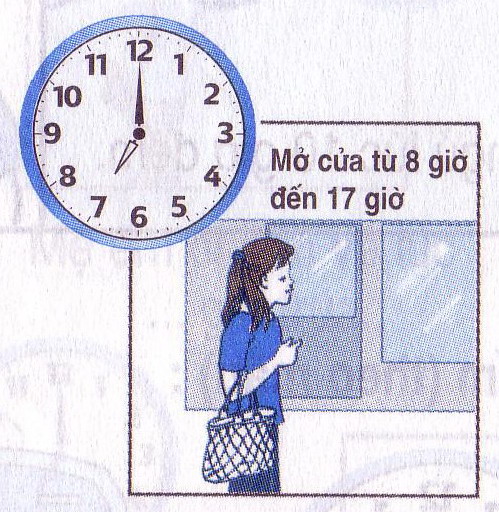 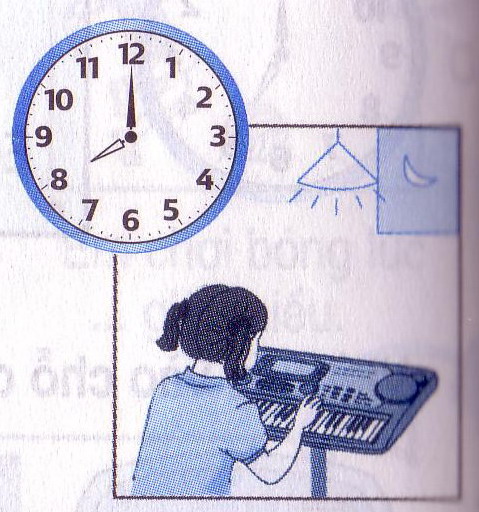 1
2
3
g. Lan tập đàn 
   lúc 8 giờ sáng.
e. Lan tập đàn
    lúc 20 giờ.
c. Cửa hàng đã mở cửa.
a. Đi học đúng giờ.
b. Đi học muộn giờ.
d. Cửa hàng đóng cửa.
2
Câu nào đúng? Câu nào sai?
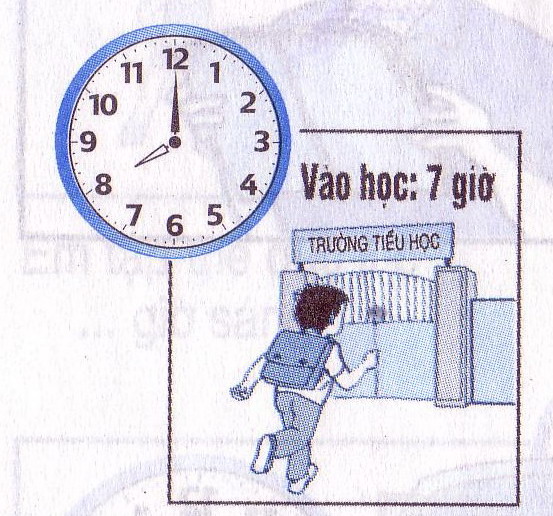 1
a. Đi học đúng giờ.
b. Đi học muộn giờ.
2
Câu nào đúng? Câu nào sai?
Sai
Đúng
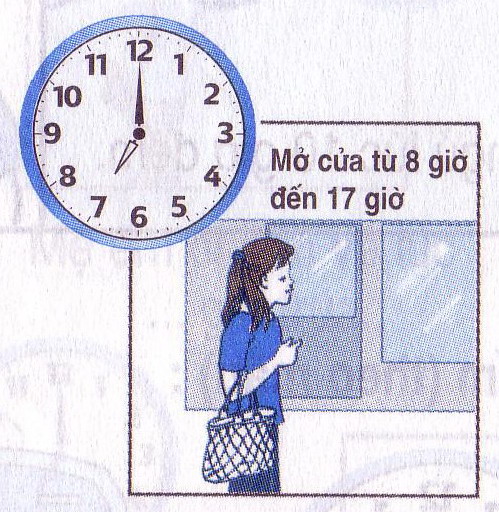 2
c. Cửa hàng đã mở cửa.
d. Cửa hàng đóng cửa.
2
Câu nào đúng? Câu nào sai?
Sai
Đúng
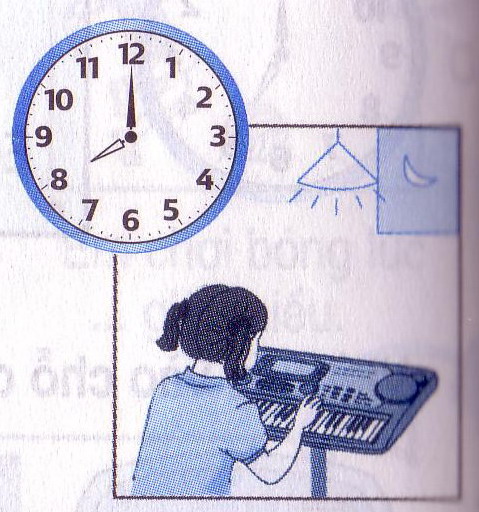 3
g. Lan tập đàn lúc 8 giờ sáng.
e. Lan tập đàn lúc 20 giờ.
2
Câu nào đúng? Câu nào sai?
Đúng
Sai
3
Quay kim trên mặt đồng hồ để đồng hồ chỉ:
8 giờ;
11 giờ;
14 giờ;
18 giờ;
23 giờ.
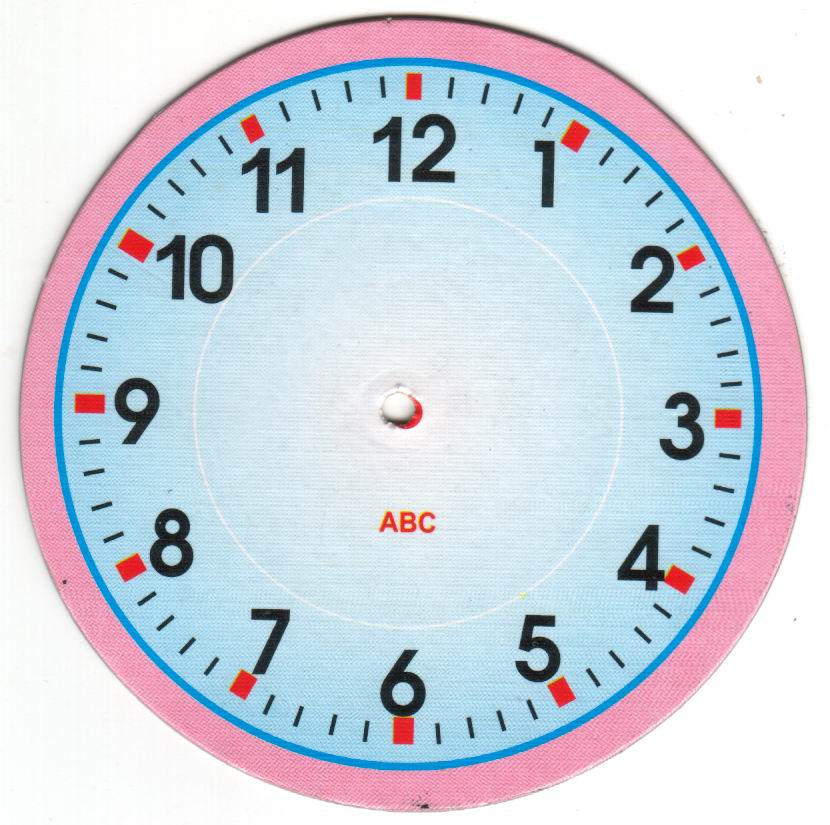 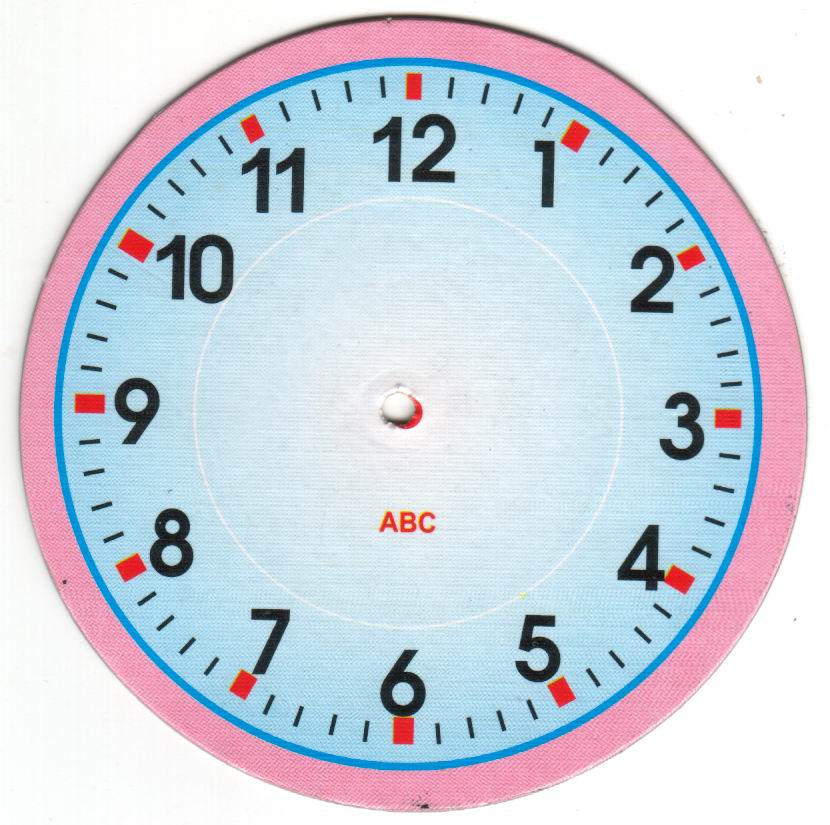 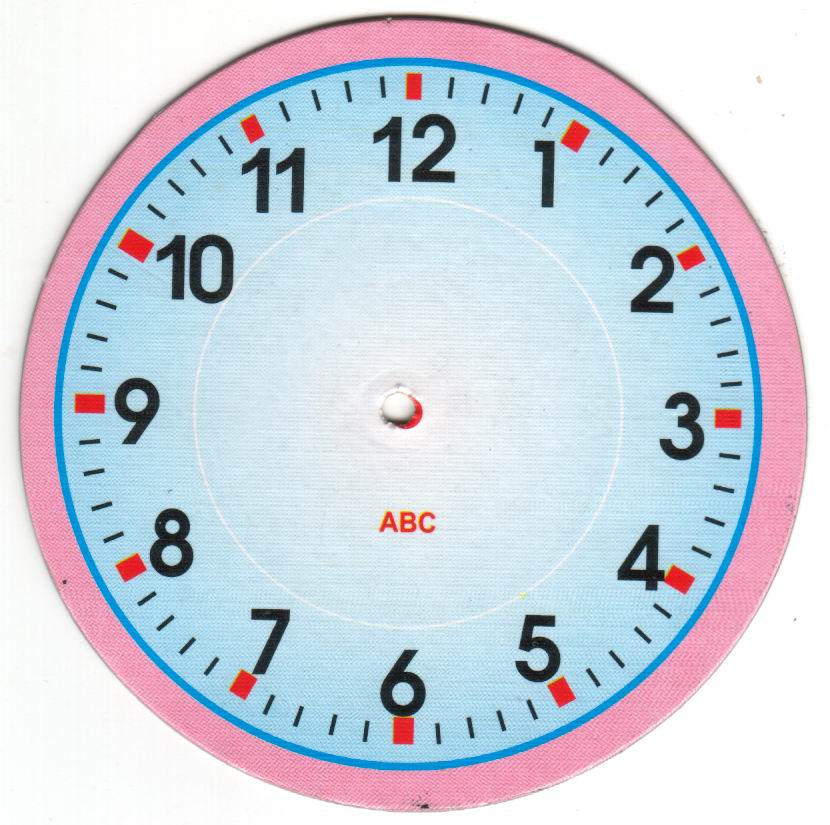 8 giờ
11 giờ
14 giờ
3
Quay kim trên mặt đồng hồ để đồng hồ chỉ:
8 giờ;
11 giờ;
14 giờ;
18 giờ;
23 giờ.
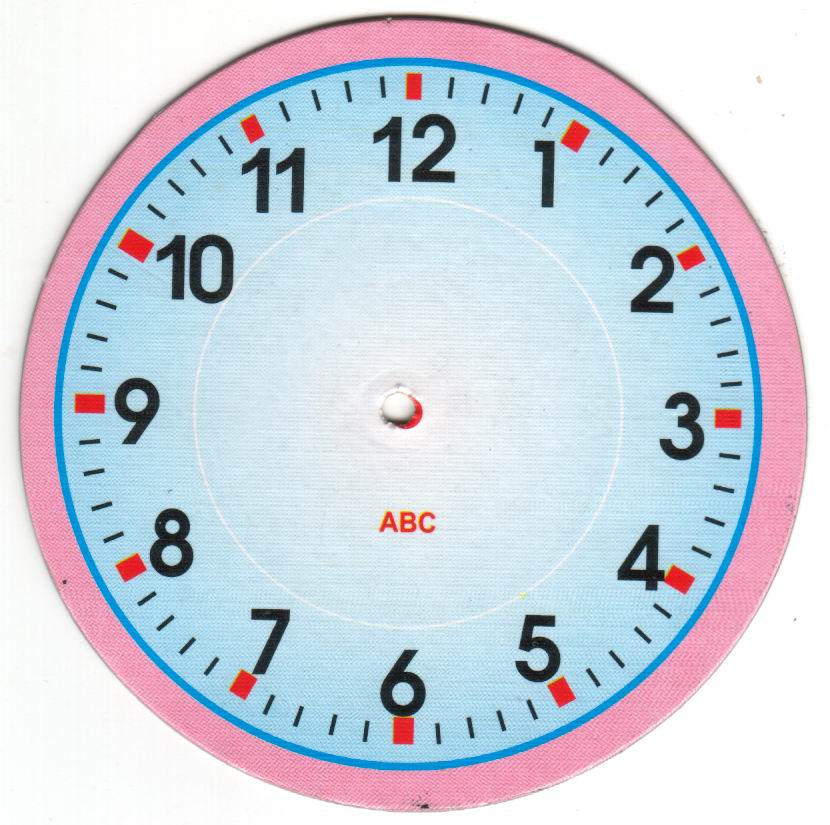 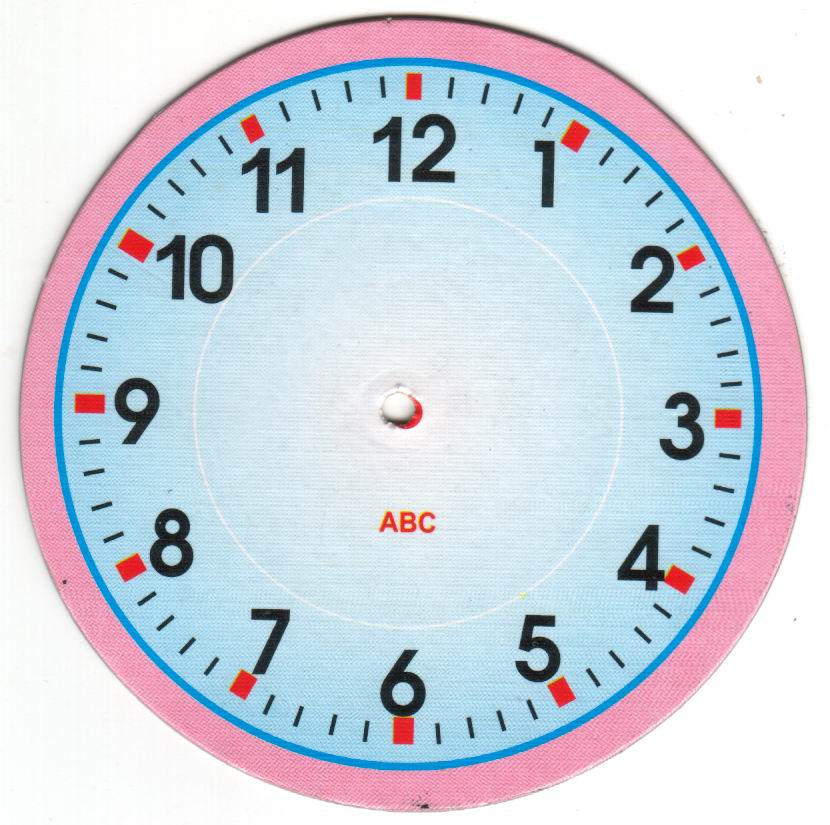 18 giờ
23 giờ
12
1
11
2
10
Trường tiểu học
9
3
N C SÁU
8
4
7
5
6
Bài tập củng cố
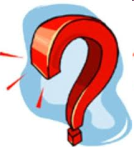 Xem đồng hồ:
Đêm !
Tối !
21 giờ
Buổi sáng!
Buổi chiều!
Buổi trưa !
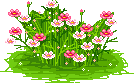 Nghe để làm đúng
Trò chơi
Lần 3
Lần 1
Lần 2
18 giờ
13 giờ 15 phút
20 giờ 30 phút
5
3
2
1
4
Hết giờ
3
4
Hết giờ
2
1
5
Hết giờ
2
4
5
3
1